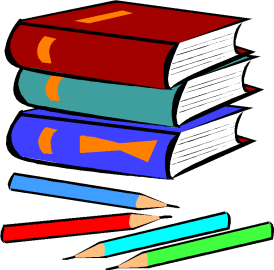 Итоги первой четверти 6В класса 2012-2013  уч.год
Составитель: 
учитель математики МОУ СОШ №203 ХЭЦ
 г. Новосибирск
Видутова Т. В
Успеваемость за 5 класс и I четверть 6 класса.
Качественная успеваемость по русскому языку, математике и иностранному языку.
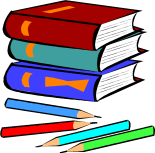 Довольны ли вы своими результатами, почему?
Что каждому мешает учиться?
Что может помочь Вам в учебе?
Существует 2 точки зрения: 
       учиться надо,       
                                  можно не учиться. 
Выберите подходящую для Вас и 
докажите ее.
Укажите 2-3 основные причины, мешающие Вам лучше учиться.
Что надо делать, чтобы устранить указанные причины?
Есть такая формула: если тебе нравится учиться, то и учишься на «5» и «4»!
Как улучшить успеваемость в школе?
             (несколько советов)
1 совет:
Планируй своё время. 

Если сразу после школы ты садишься за компьютер, а потом в потёмках делаешь домашнюю работу, то ничего не выйдет. Для начала лучше отдохнуть, перекусить и набраться сил, а потом садись за уроки со свежей головой.
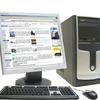 2 совет:
Делай постоянно домашнюю работу! 

     Ведь выполняя домашнее задание, вы убиваете   
     сразу двух зайцев: первое - вам не поставят 2 в 
     журнал, а второе- когда вы выполняете домашнюю работу, ваш мозг запоминает информацию (для этого и нужна домашняя работа).

Домашнее задание - всему голова. Без него как ни крути, а в учебе не обойтись. Его проверяют, а если не проверяют, то на контрольной все равно проявится. Без закрепления дома материал, пройденный на уроке пролетает ни о чем. И это факт. Выполняй ДЗ и половина работы сделана.
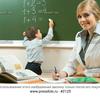 3 совет:
Хорошо сиди на уроке!!! 

                            Следи за поведением, не вступай  
                            в конфликты с учителем. Старайся сидеть тихо, и внимательно слушай (ну или хотя бы делай вид, что внимательно слушаешь). Благодаря хорошему поведению, некоторые учителя будут делать тебе поблажки, и если у тебя между «3» и «4», то поставят «4» (а лучше «5»). Хорошие отношения с учителями   еще никому не повредили.
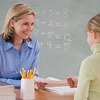 4 совет:
Берись за дополнительные задания! 
К примеру, рефераты. Сейчас в Интернете можно найти множество рефератов на любую тему. А так же учи правила и стихи (полезно развивать память).
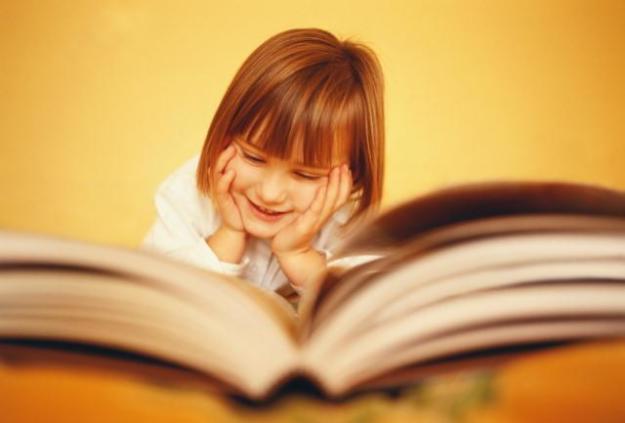 Правильно учи тексты или стихотворения! 
Конечно лучше не откладывать до последнего, но если так получилось, то бессмысленно учить после 18:00. Лучше заведи будильник на час пораньше, чем обычно, и учи!
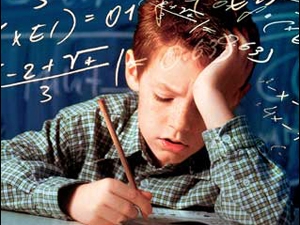 Каждый из Вас хотел бы улучшить результат и это замечательное желание. Но эту задачу решить трудно. Можно работать в новой четверти так же, и тогда трудно ждать улучшения результата, но можно воспользоваться теми советами, которые  сегодня здесь прозвучали. В таком случае, я думаю, результаты будут такими, какими Вы хотите их получить. Через месяц мы вернемся к обсуждению промежуточных результатов и посмотрим, что Вам удалось сделать.